Advance Organizer: Kompetenzbereich I – In Ausbildung und Beruf orientieren
Lernorte, Beteiligte
„Die Schülerinnen und Schüler verfügen über die Kompetenz, ihre Berufsausbildung und berufliche Tätigkeit unter Beachtung wesentlicher Rechtsvorschriften zu analysieren und sich mit den unterschiedlichen Rollen auseinander zu setzen, die daraus resultierenden Erwartungshaltungen zu beurteilen sowie eine eigenständige Position zu entwickeln.“
Duale Berufsausbildung darstellen
§§
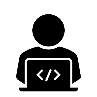 BBiG
Tarifvertrag
Ausbildungsbetrieb
Rechtliche Voraussetzungen von Ausbildungsverhältnissen prüfen
Duales System
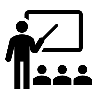 Berufsschule
Ausbildungsvertrag
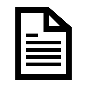 Fragen zu Rechten und Pflichten während der Berufsausbildung klären
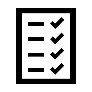 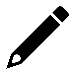 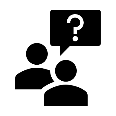 demographischer Wandel
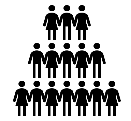 Dreischichtenmodell
besonderer Kündigungsschutz
Versicherungspflicht, Träger
Ausbildungsverhältnis beenden
Informationsveranstaltung zum Thema Sozialversicherung durchführen
Kündigung
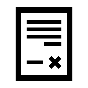 Aufhebungsvertrag
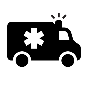 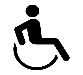 Arbeits-, Gesundheits-, Umwelt- und Jugendarbeitsschutz
Betriebsverfassungsgesetz
Arbeitsplatz gestalten
Betriebsvereinbarung abschließen
§§
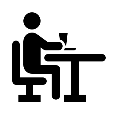 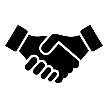 BetrVG
Betriebsrat und JAV gründen
Entgelt-, Manteltarifvertrag
Betriebsversammlung einberufen
Sich mit Tarifverträgen auseinandersetzen und Tarifverhandlungen durchführen
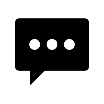 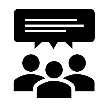 Interessen der Auszubildenden vertreten
Sozialpartner
Tarifautonomie
Prüfungsbereich Wirtschafts- und Sozialkunde – Kaufmännische Berufsschule

Quelle: https://www.schule-bw.de/faecher-und-schularten/berufliche-schularten/berufsschule/lernfelder/wirtschaft-und-verwaltung/wiso (Zugriff 30.08.2021)
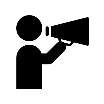 Stand: 2021